Презентация Внеклассное мероприятие по технологии для учащихся 5-9 классов
«Спешите делать добро»
ДОБРОЕ ДЕЛО, ЧТО ДОЖДЬ В ЗАСУХУ.
Пахарь пахал землю. Вылез крот из своей норы и удивился: вспахано уже большое поле, а пахарь все пашет и пашет. Спрашивает крот:– Зачем ты вспахал такое большое поле и продолжаешь пахать еще?Пахарь отвечает:– Я пашу не только себе, но и людям.Удивился крот: – Почему ты пашешь людям? Пусть каждый работает на себя. Вот я рою себе нору, и каждый крот роет себе нору.– Но ведь вы же – кроты, а мы  – люди, – ответил пахарь и начал новую борозду.
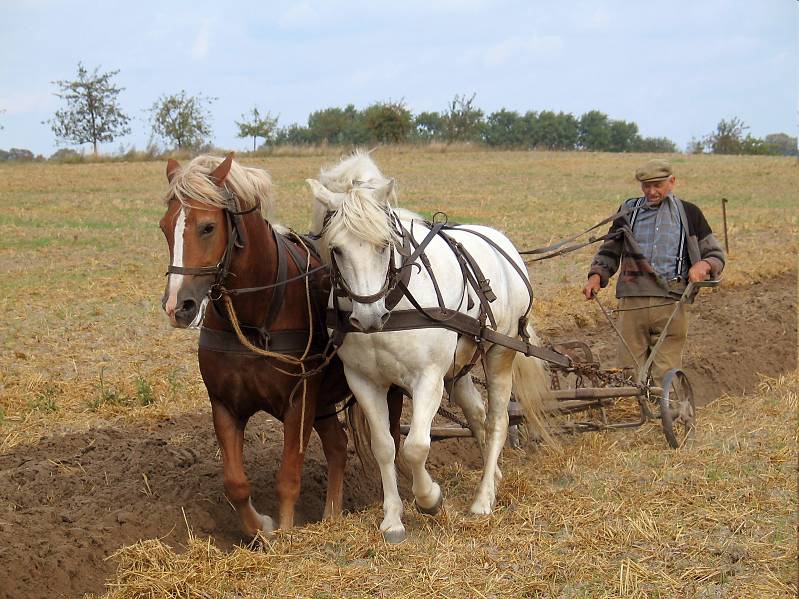 Пожилым
Оказание  помощи
 в посадке картофеля
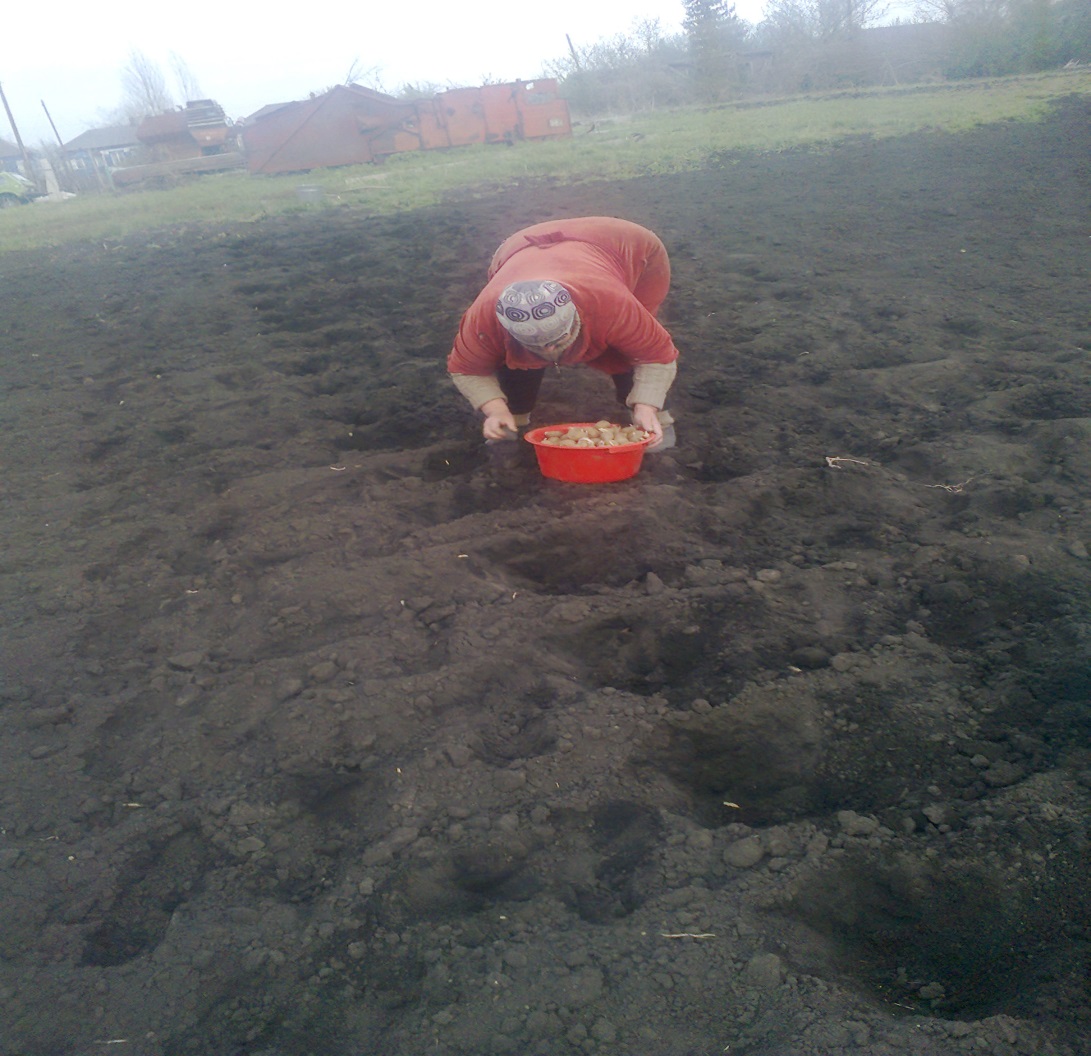 Дарите всем прекрасные слова!
Памятка добрых дел и добрых слов.1. Старайся видеть в людях, прежде всего, хорошее и доброе!От этого все окружающие становятся добрее и симпатичнее.2. Будь добрым к людям!3. Учись добру у добрых!4. Не бойся предлагать свою помощь тем, кто в ней нуждается,помогай в первую очередь людям, попавшим в беду, слабым,больным.5. Не причиняя зла, добрей становишься!Обогрейте прекрасными словами свою душу и Матушку -Землю, создайте вокруг себя пространство любви, и Выувидите Чудеса, сотворенные своими руками.О! Человек – прекрасное творение!Вглядись в себя! И чаще повторяй:Я есть человек! Я есть – Жизнь, Здоровье, Красота,Любовь, Юность, Мудрость, Совесть, Добро, Чистота, Лад,Гармония, Истина, Мастерство, Оптимизм, Радушие, Успех,Созидание, Щедрость, Преображение, Чуткость, Романтика,Энтузиазм, Развитие, Естественность, Свет, Теплота, Цветение,Вечность, Дар, Гениальность, Уверенность, Благо, Простота,Ясность, Путь, Устремленность, Достоинство, Удаль, Радость,Смелость, Уникальность, Бодрость, Сознательность, Мысль,Слово, Действие, Активность, Интуиция, Сердечность,Верность, Твердость, Честность, Надежность, Счастье,Душевность, Ласка, Род, Единение, Знание, Умение, Быстрота,Восприятие, Легкость, Достижение, Удовлетворение, Веселье,Смех, Детство, Основа, Эволюция, Божественность, Быль,Состояние, Волшебство, Лучение, Открытость, Свобода,Целостность, Общительность, Аккуратность, Забота,Чувственность, Музыка, Образ, Вдохновение, Полет, Свежесть,Мир, Чудо, Творчество, Сила, Богатство, Порядок,Благодарность, Обаяние, Песня, Звучание, Совершенство….
Помоги тому, кто не может себя спасти
Человек шел по берегу и вдруг увидел мальчика, который поднимал что-то с песка и бросал в море. Человек подошел ближе и увидел, что мальчик поднимает с песка морские звезды. Они окружали его со всех сторон. Казалось, на песке — миллионы морских звезд, берег был буквально усеян ими на много километров.— Зачем ты бросаешь эти морские звезды в воду? — спросил человек, подходя ближе.— Если они останутся на берегу до завтрашнего утра, когда начнется отлив, то погибнут, — ответил мальчик, не прекращая своего занятия.— Но это просто глупо! — закричал человек. — Оглянись! Здесь миллионы морских звезд, берег просто усеян ими. Твои попытки ничего не изменят!Мальчик поднял следующую морскую звезду, на мгновение задумался, бросил ее в море и сказал:— Нет, мои попытки изменят очень много... для этой звезды.
«Чтобы поверить в добро, надо начать делать его» (Лев Толстой)
Даром ни одно доброе дело не пропадает. А.НееловаВспахал крестьянин свою полоску, заборонил ее и посеял. С утра до позднего вечера работал крестьянин в поле, чтобы было чем осенью прокормиться. Хороши были у крестьянина всходы, быстро поднялась рожь и выгнала колос. Но тут на беду слишком рано наступила жара, начал колос желтеть и не давать зерну роста. «Ну, — думает крестьянин, — пропал мой урожай, как-то я проживу теперь с детишками?» И что ни день, все в поле ходит, на небо посматривает — не пошлет ли Бог дождичка.Вот как-то раз стоит он на своей полоске и горюет. Увидели его две маленькие дождевые капельки, и говорит одна капелька другой:- Жаль мне мужичка, сколько труда приложил, а без дождя пропадает его рожь. Как бы помочь ему.- Так то так, — ответила другая капелька, — да что ты можешь сделать. Посмотри, какая ты крошечная — тебе не смочить и самой маленькой травки.- Правда твоя, — согласилась капелька, — а все же, может быть, хоть немного утешу беднягу.Посмотрела ей вслед другая капелька и подумала:- Не хочу от нее отставать, пойду и я за ней.И вот упали обе капельки — одна крестьянину на лоб, другая — на колос ржи.- Слава тебе, Господи, дождь собирается, — обрадовался крестьянин; — не останусь я теперь без хлеба.Тем временем собралось много-много дождевых капелек и принялись толковать о том, как обрадовался крестьянин их подружкам.- Пойду и я порадую мужичка, — надумала, наконец, одна из капелек.- И я! И я! ИI я! — послышалось со всех сторон и капельки дружно брызнули на землю.Поправилась рожь, стала хорошо наливать зерно, снял крестьянин со своей полоски богатый урожай. Да, не пожалей его маленькая дождевая капелька и не собрать бы ему и семян со своей полоски, Пришлось бы всю зиму с семьей голодать.
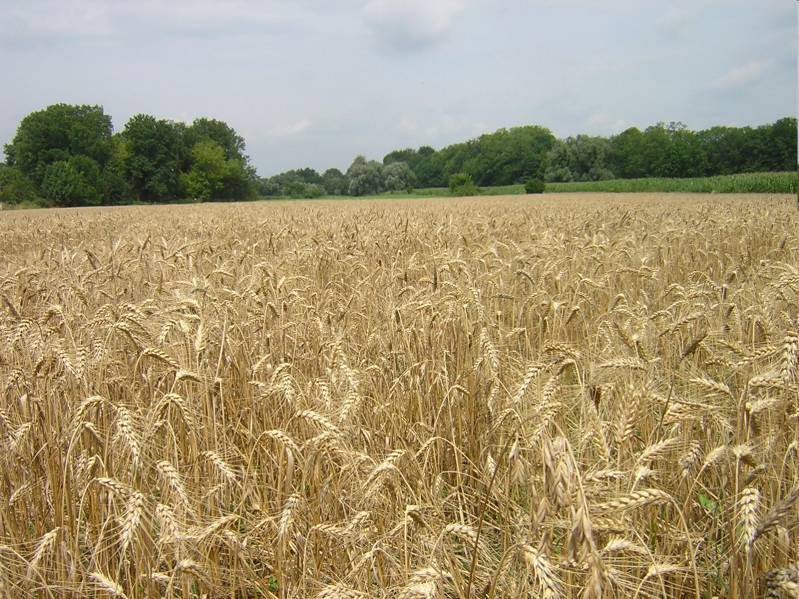 Что может увидеть слепой и услышать глухой – это и есть ДобротаМы ответственны за тех кого приручили
Заключение
Основной задачей в этой работе  является то, как мы сможем в себе воспитать  отношение ко всему прекрасному на планете. 
        «Доброта, готовность защищать слабого и беззащитного  -
         - это прежде всего  мужество, бесстрашие  души»
              В. Сухомлинский



       Выполнил Учитель технологии МКОУ Орловской СОШ им. И.Ф. Жужукина, Таловский муниципальный район, Воронежская область